Тема:
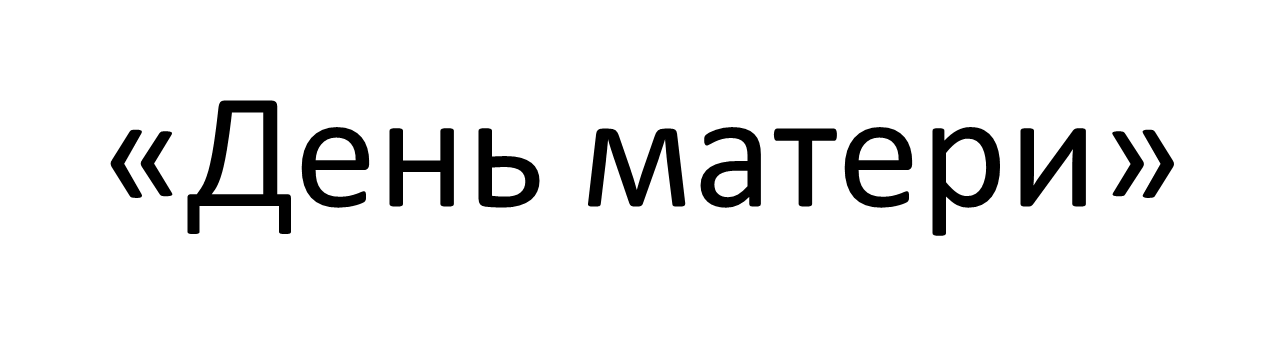 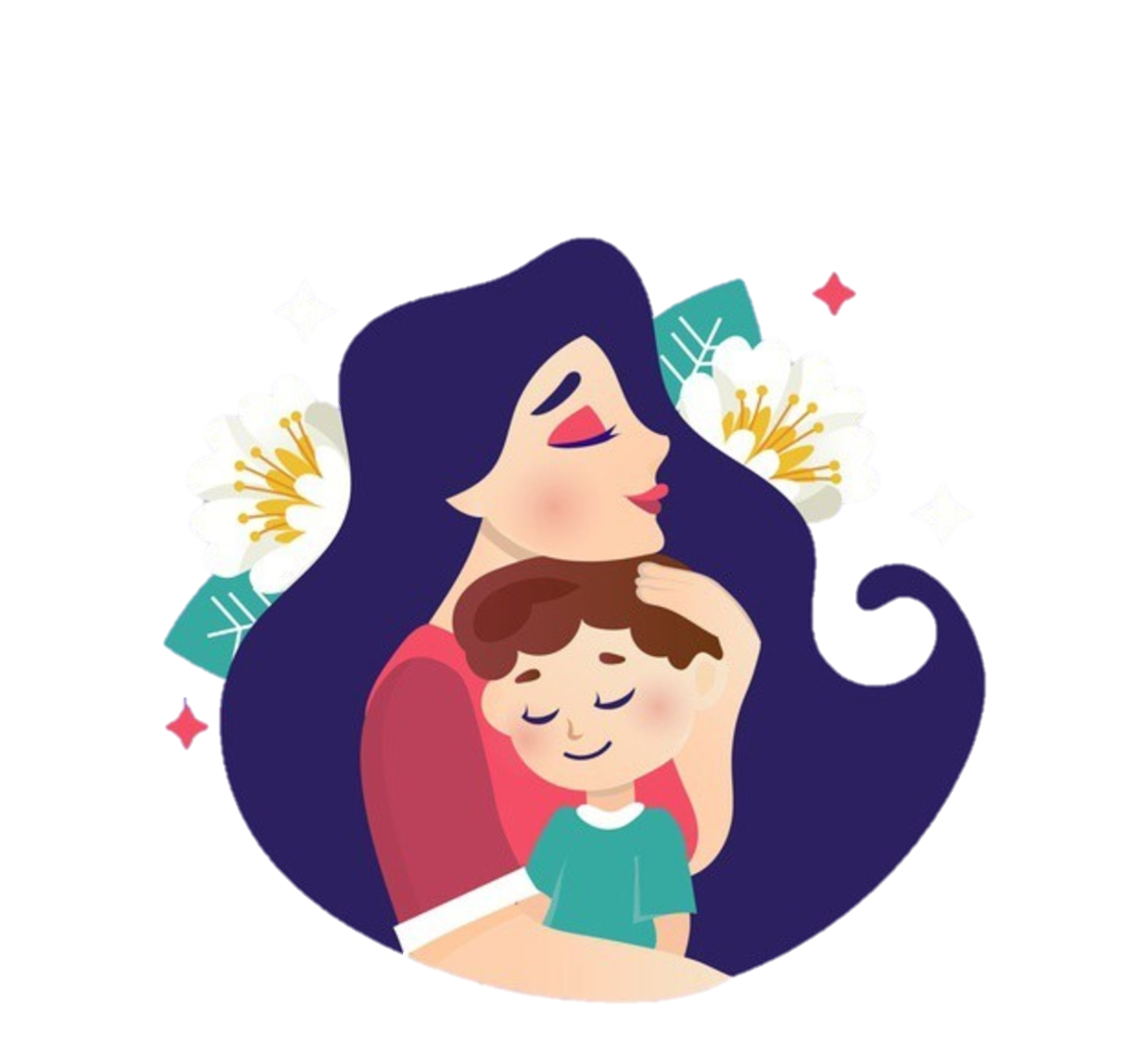 В России День матери отмечается в последнее воскресенье ноября. В 2022 году он выпадает на 27 ноября и справляется на официальном уровне 25-й раз.
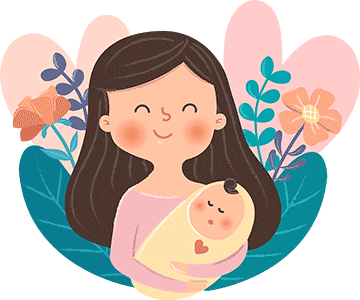 Символ праздника
Символом праздника является плюшевый медведь и незабудка.
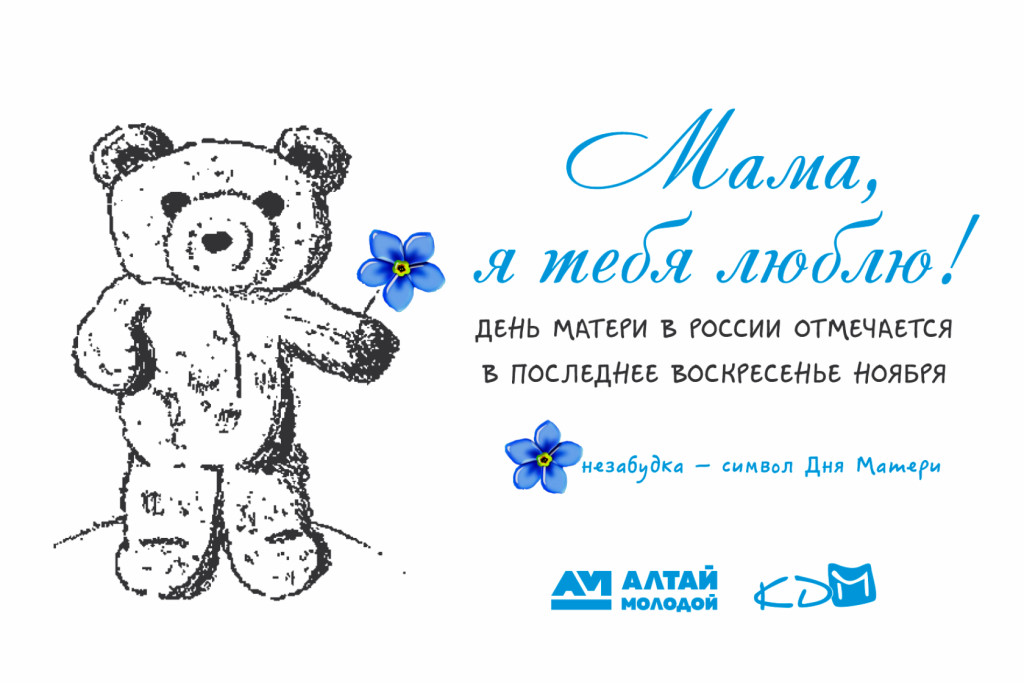 История праздника
Указ от 30 января 1998 года № 120.
Инициативу учреждения праздника выдвинула Алевтина Викторовна Апарина.



Цель: укрепить семейные устои и подчеркнуть важность роли матери в жизни человека.
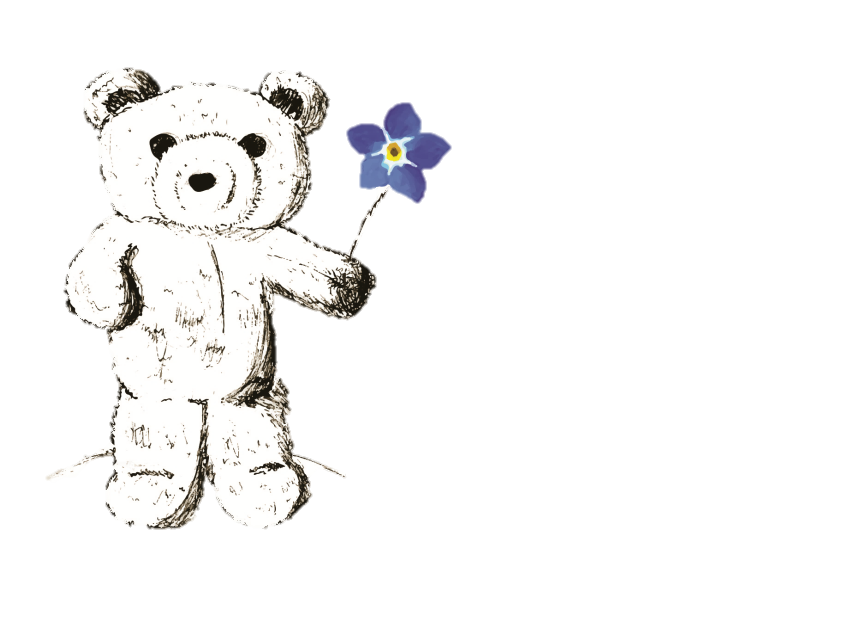 Эльмира Джавадовна Гусейнова
Впервые праздник прошел 30 октября 1988 года в школе № 228 города Баку.
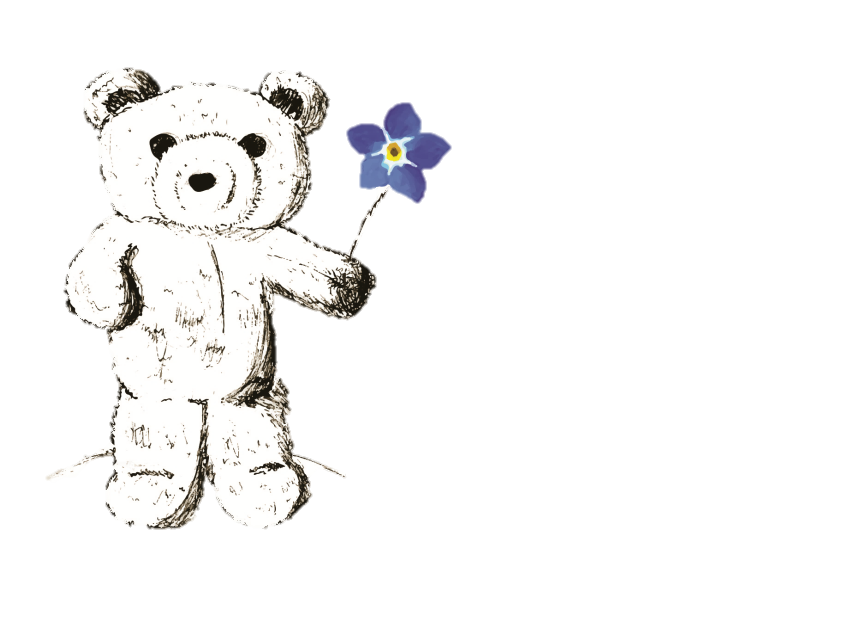 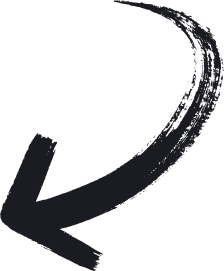 Автор праздника 
Дня матери в России.
Традиции праздника
Цель – заботливое и бережное отношение к матери, распространение семейных ценностей и традиций.
1 – обведи карандашом свою левую руку, расположив её на листе вот так
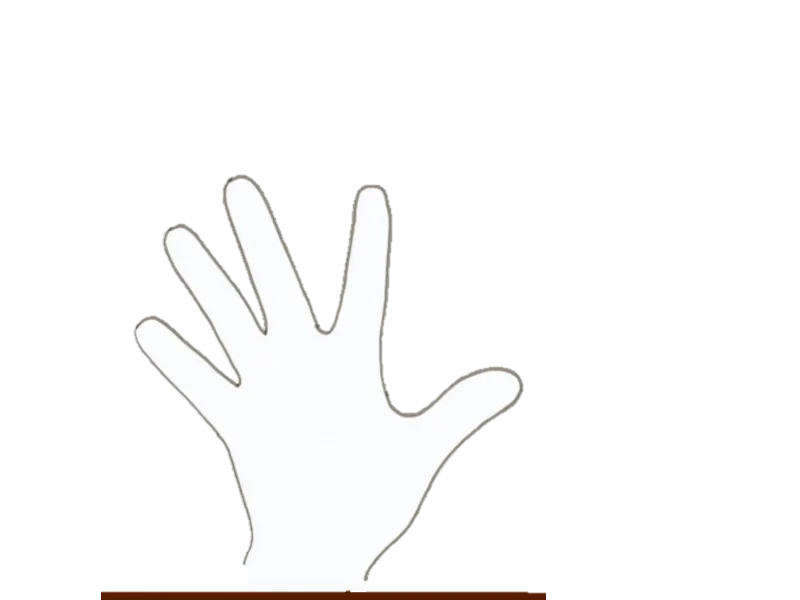 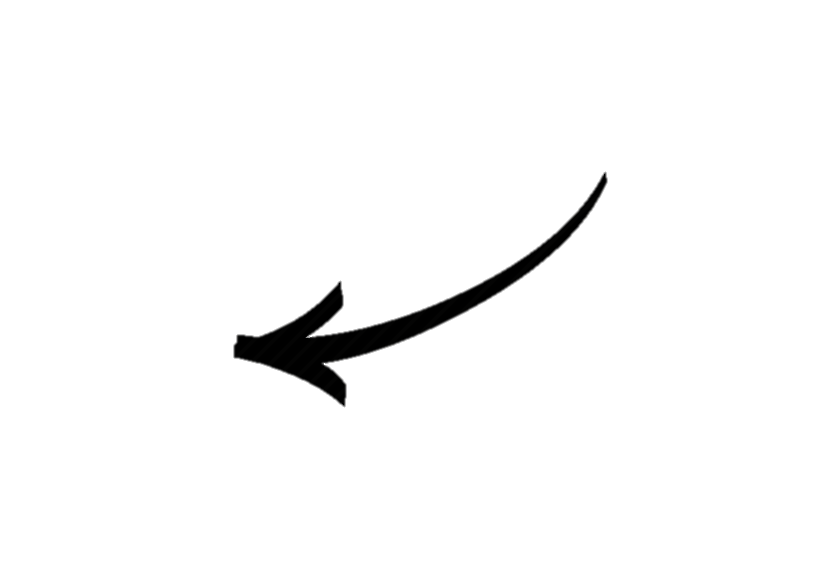 2 – сложи и вырежи
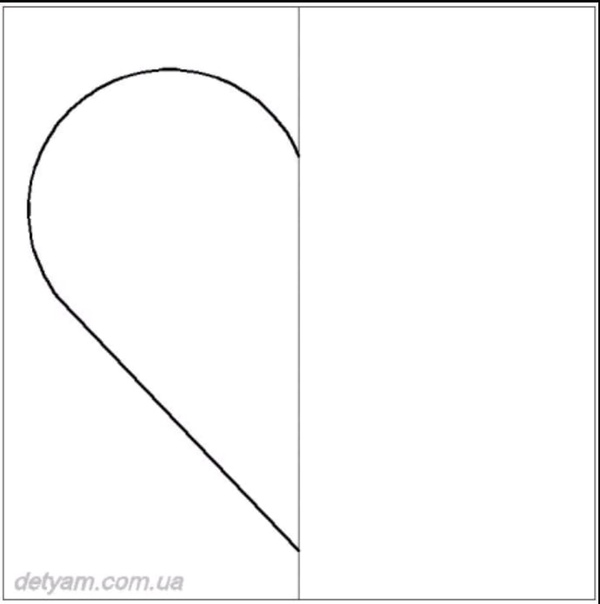 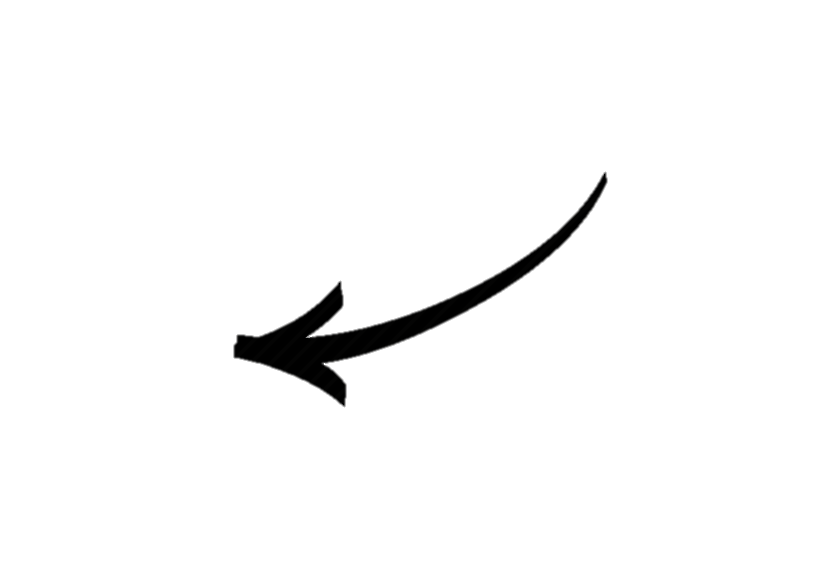 3 – соедини и подпиши
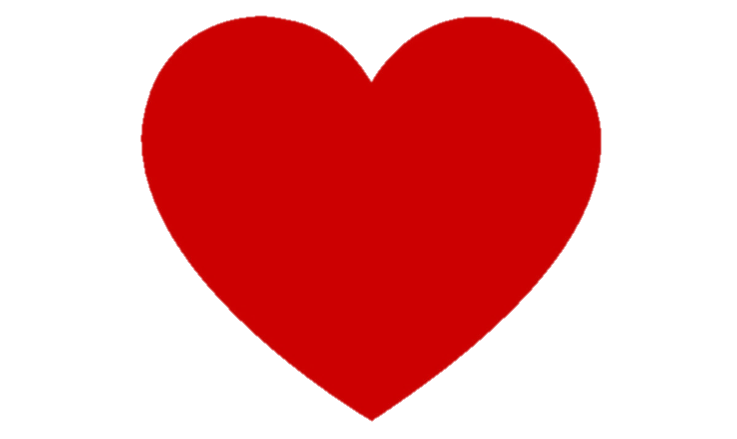 имя
Подведем итоги:
Тема: «День матери»
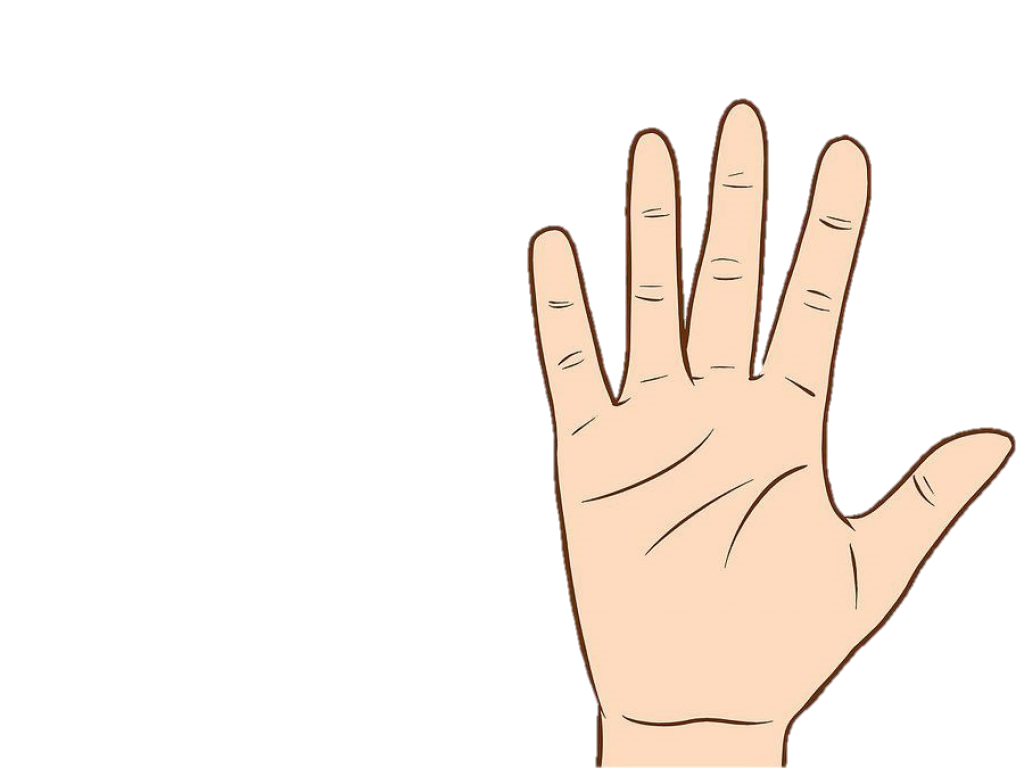 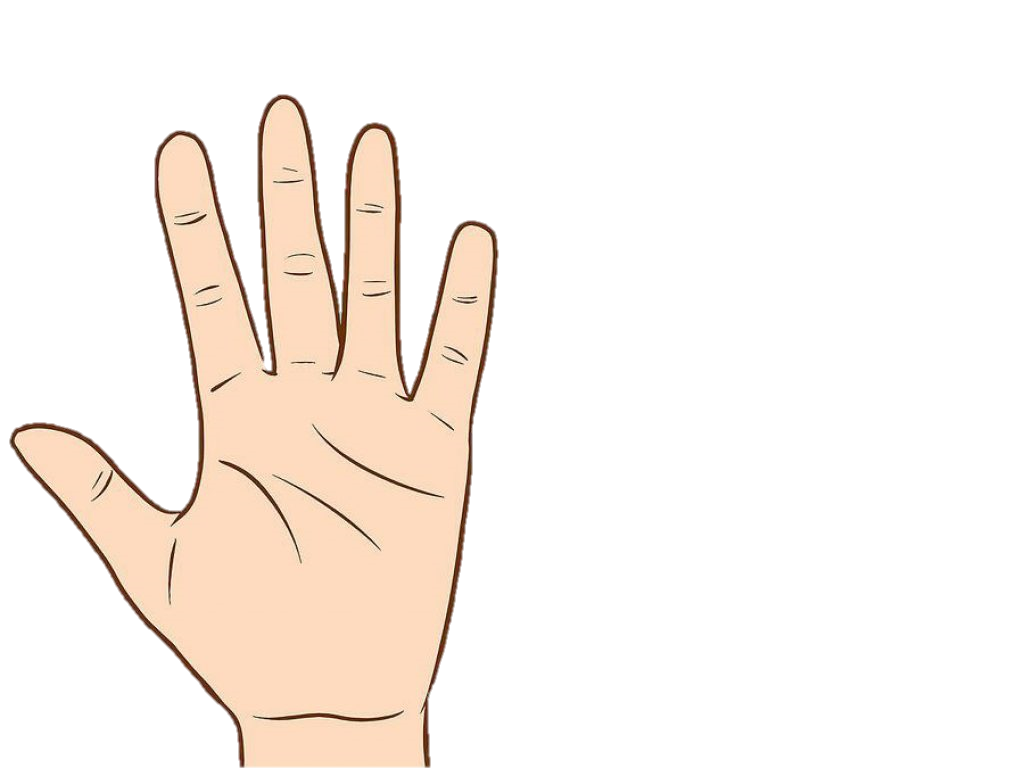 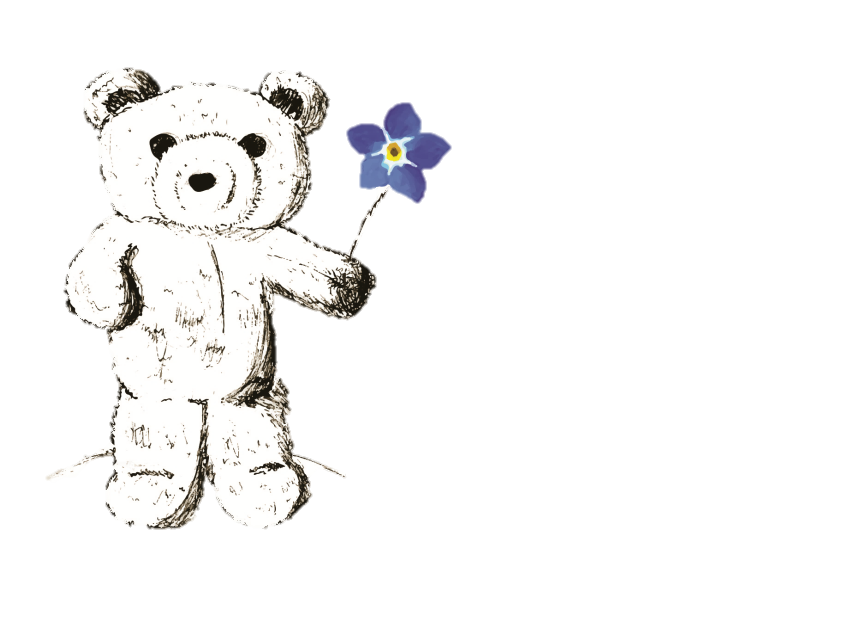